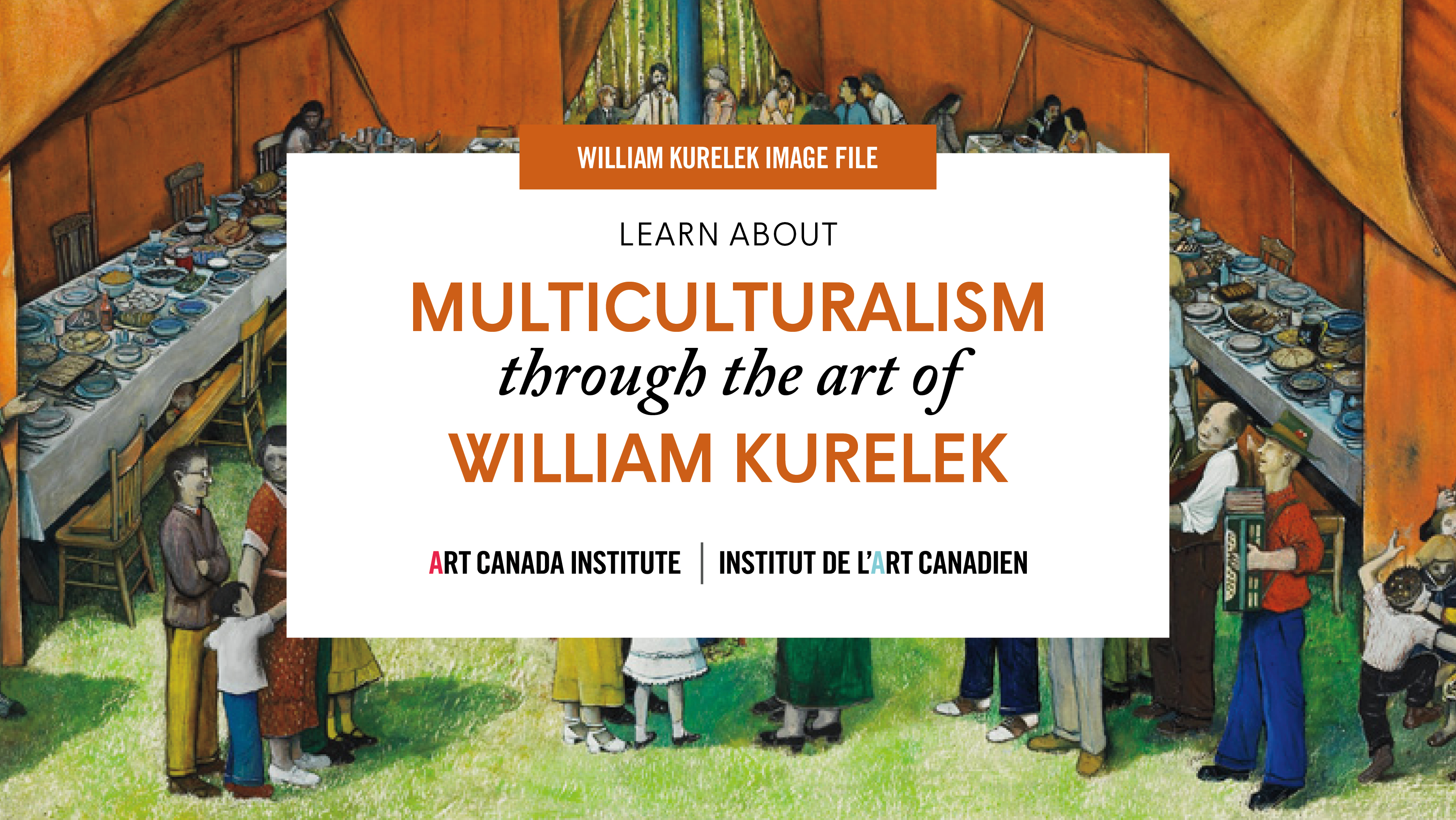 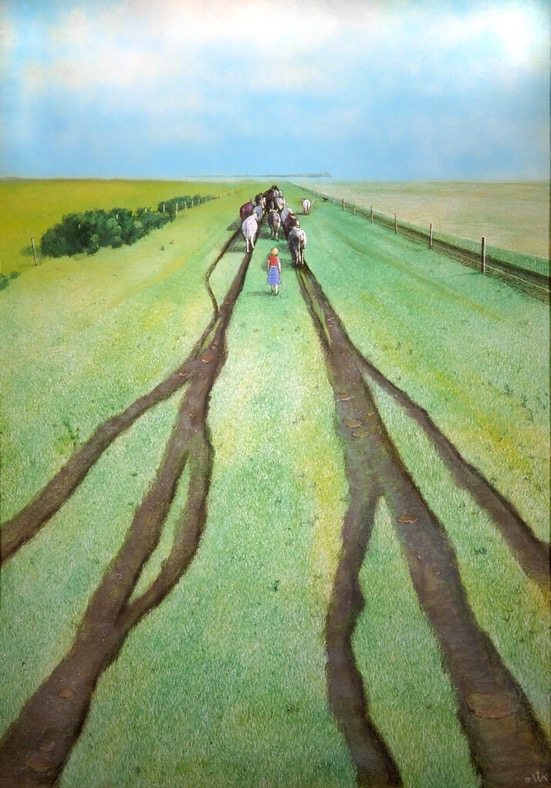 William Kurelek, No Grass Grows on the Beaten Path, 1975. This work shows Kurelek’s interest in the prairie landscape.
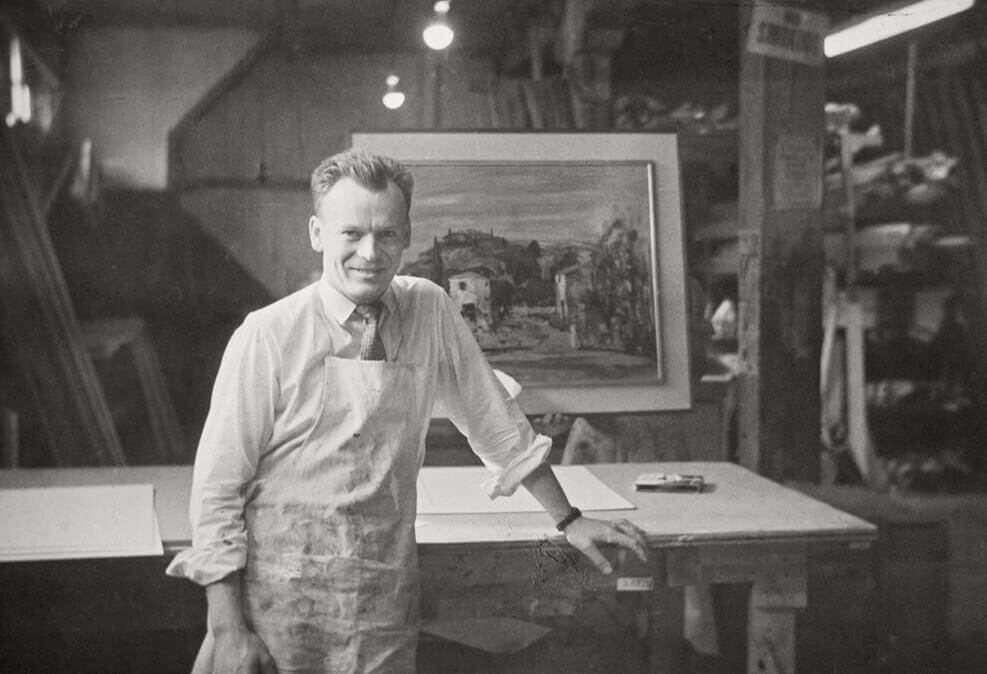 William Kurelek with a painting in the Isaacs Gallery framing workshop, date unknown.
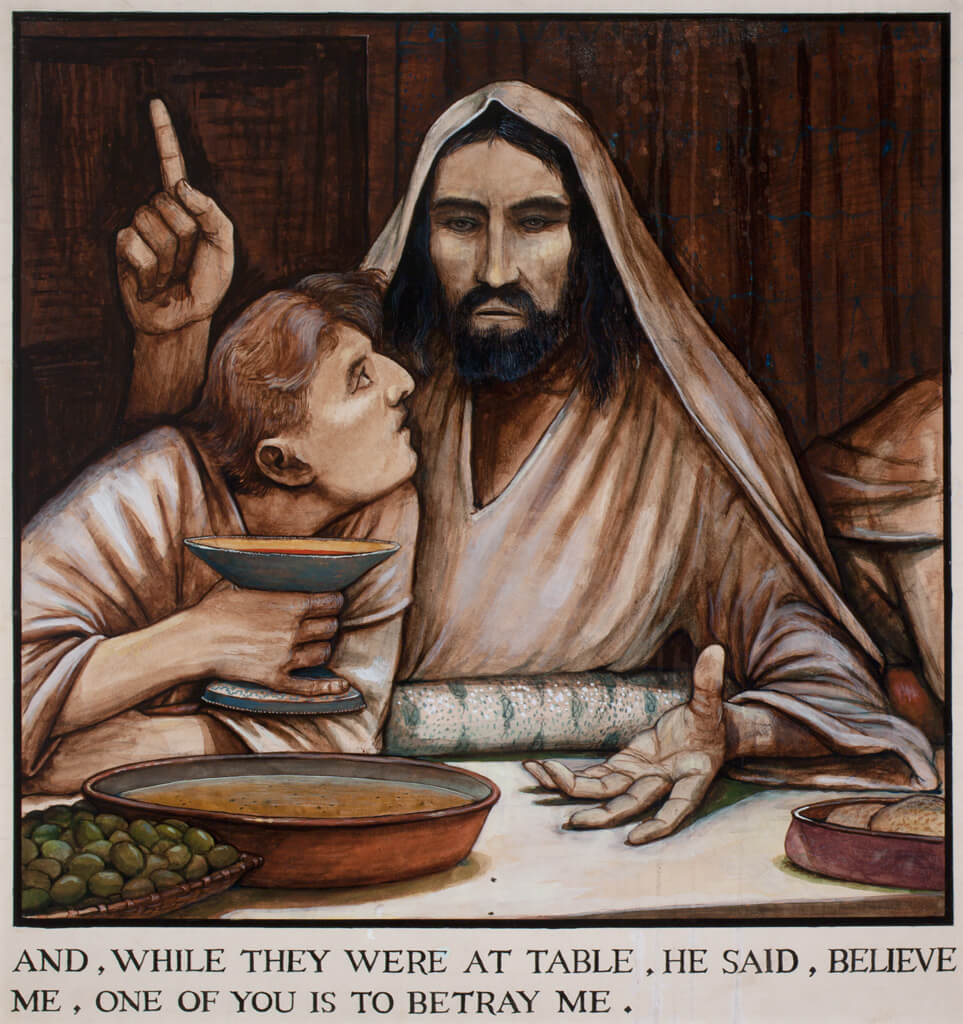 William Kurelek, The Passion of Christ (And, While They Were at Table, He Said, Believe Me, One of You Is to Betray Me), 1960–63. This is one of the 160 works Kurelek created to illustrate the Passion narrative.
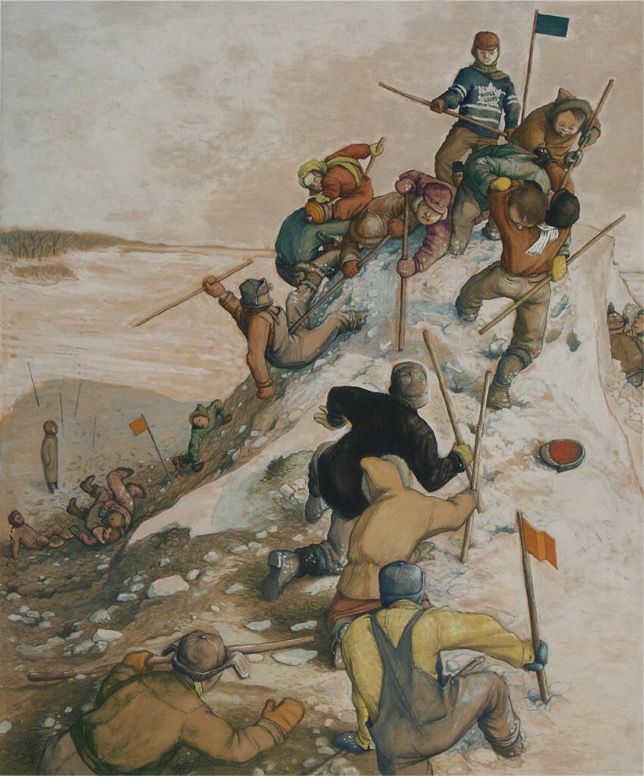 William Kurelek, King of the Castle, 1958–59. Kurelek’s formative years were deeply affected by the contests of the schoolyard.
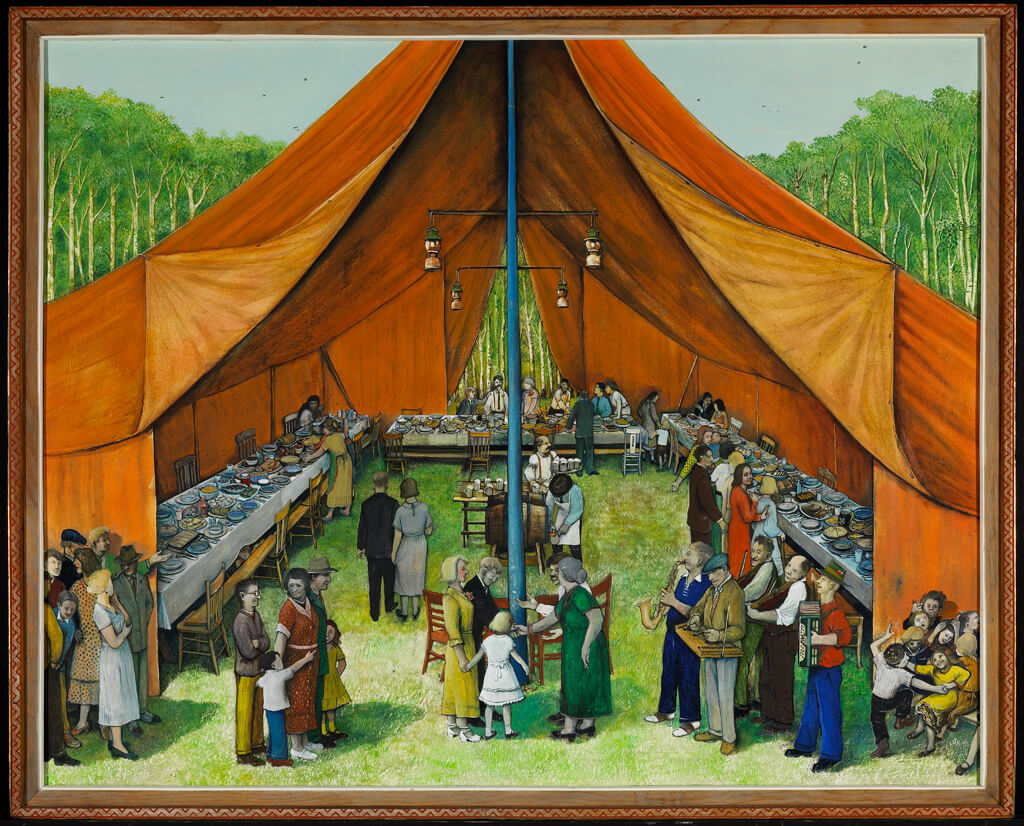 William Kurelek, Manitoba Party, 1964. Kurelek painted this work for the series An Immigrant Farms in Canada.
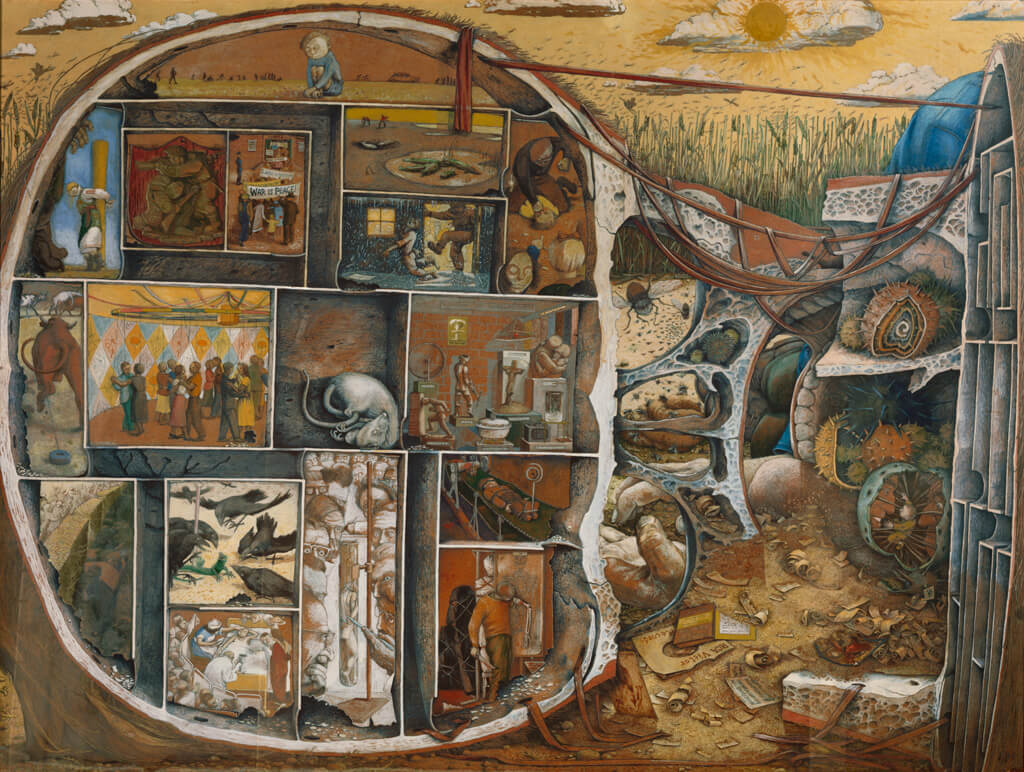 William Kurelek, The Maze, 1953. This painting shows us the inside of Kurelek’s skull in order to represent his state of mind.
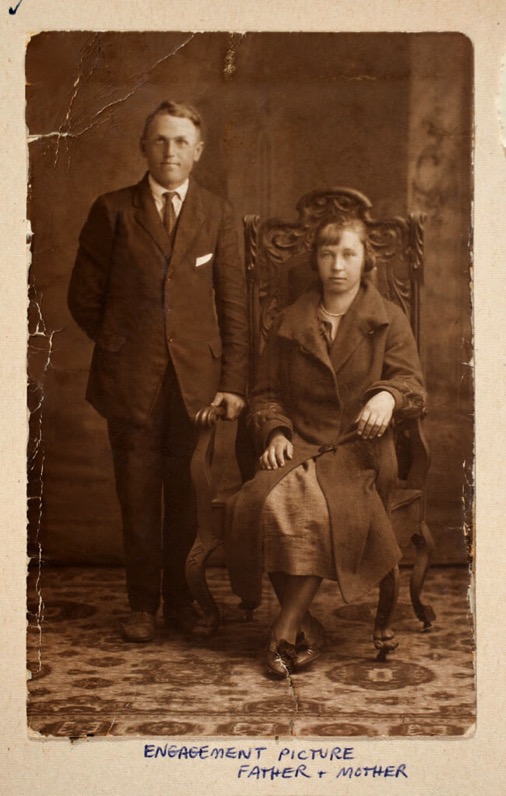 William Kurelek’s father and mother, Dmytro and Mary Kurelek (née Huculak), c.1925.
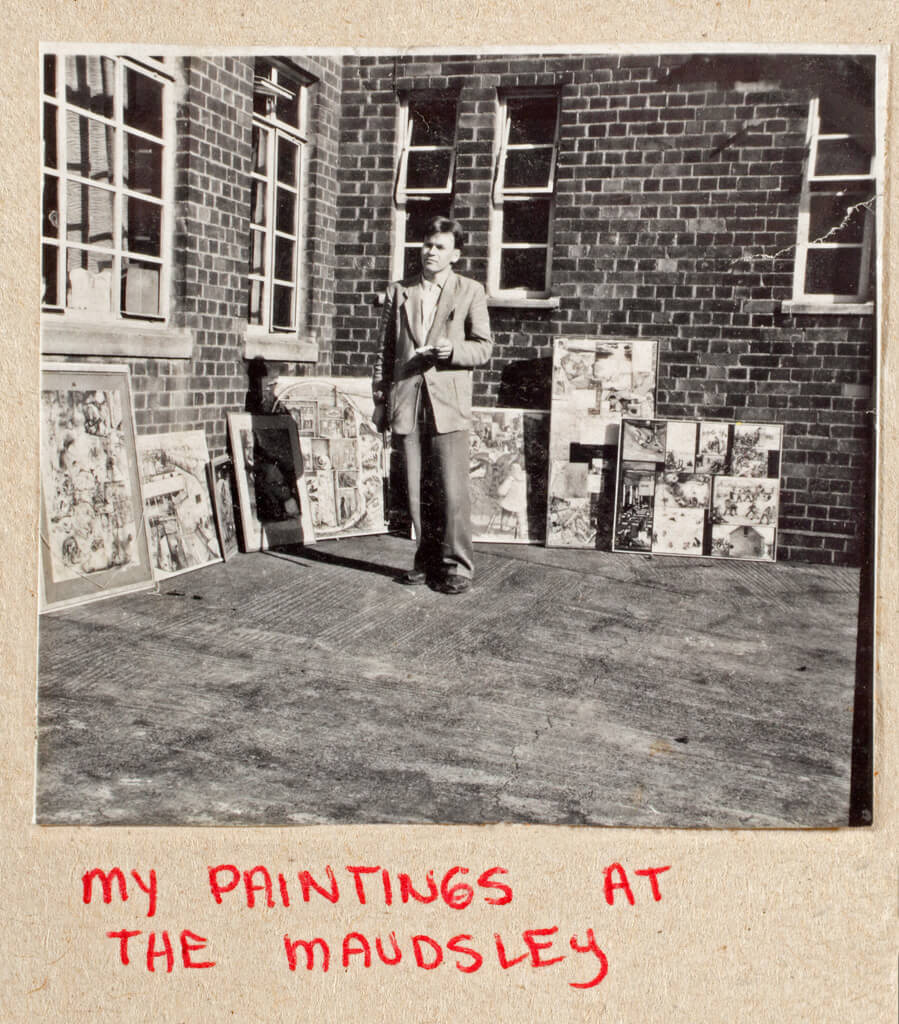 William Kurelek and his paintings at Maudsley Hospital, London, c.1953.
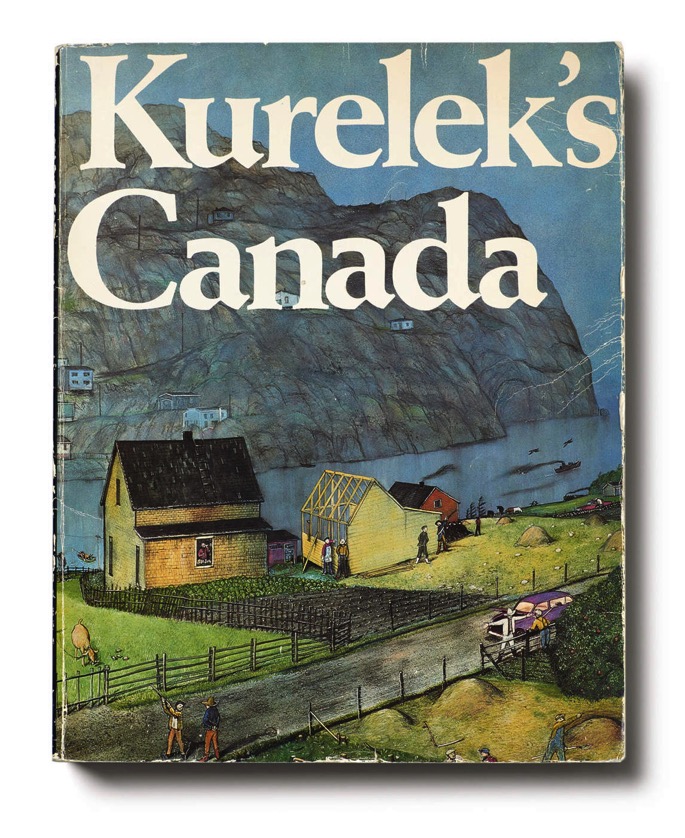 In 1975 Kurelek’s Happy Canada series of paintings was published as a book entitled Kurelek’s Canada.
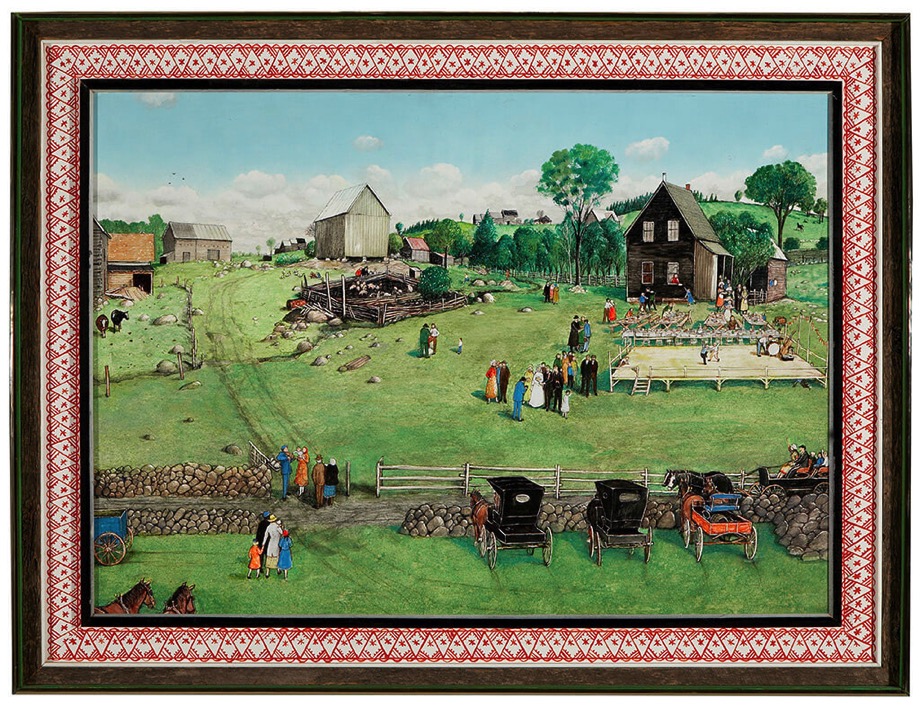 William Kurelek, Polish Wedding at Kaszuby, 1977. This work was inspired by Kurelek’s interest in Polish communities in Canada.
Learning Activity #1
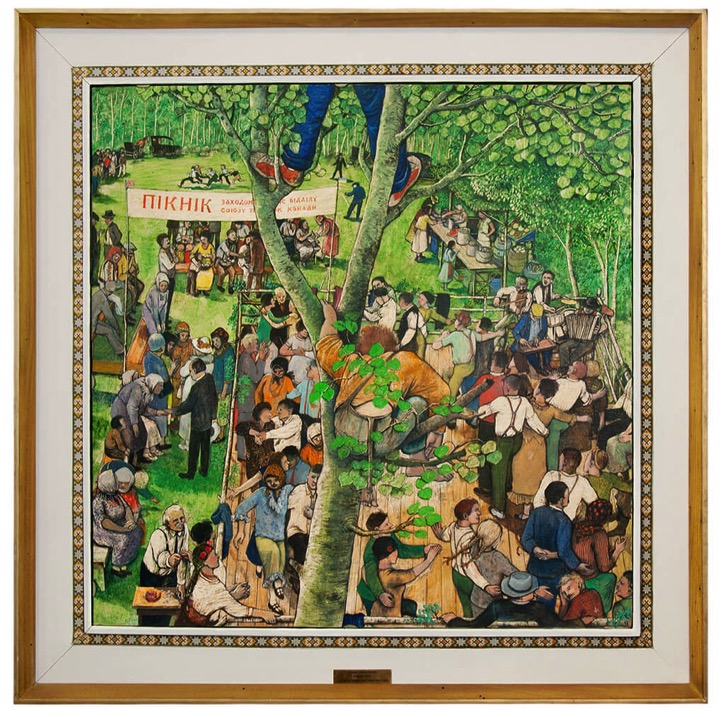 William Kurelek, Ukrainian Canadian Farm Picnic, 1966. This painting was displayed at the Ukrainian Pavilion at Expo 67 in Montreal.
[Speaker Notes: *insert Ruth’s captions*]
Learning Activity #1
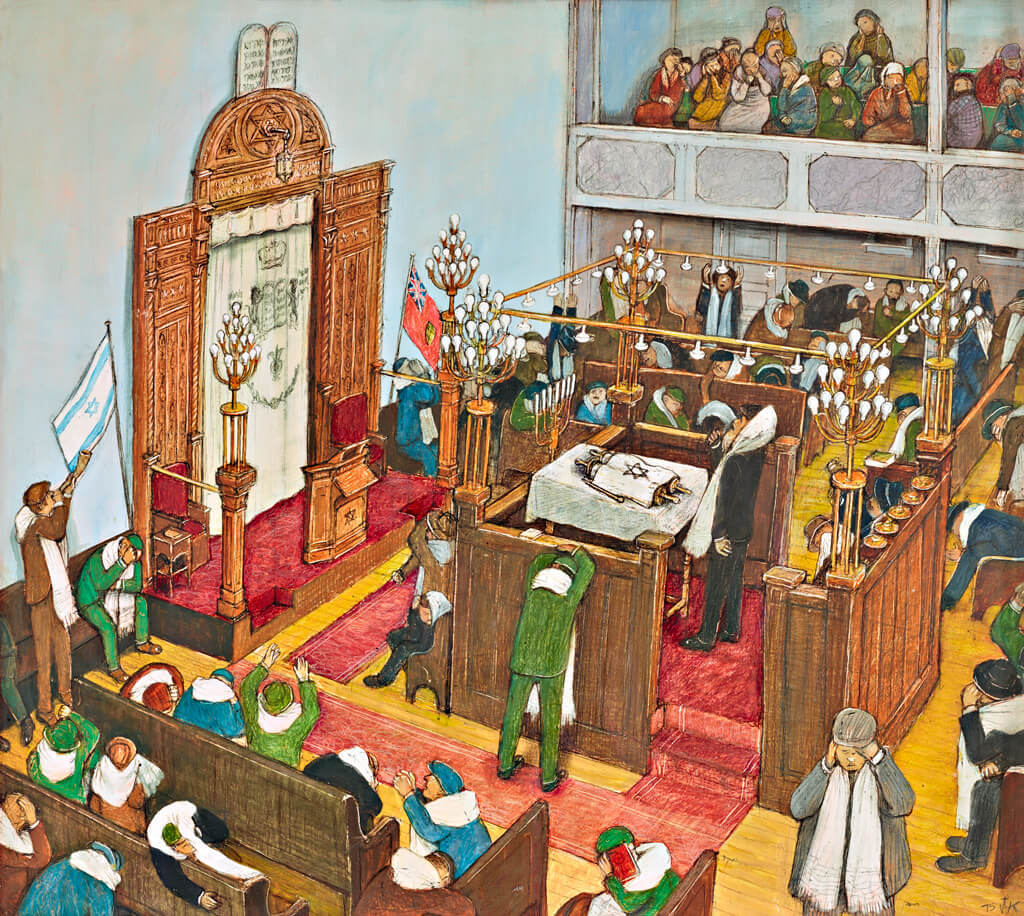 William Kurelek, Yom Kippur, 1975. Kurelek portrayed Canada as a mosaic of diverse but harmonious cultures.
[Speaker Notes: *insert Ruth’s captions*]
Learning Activity #2
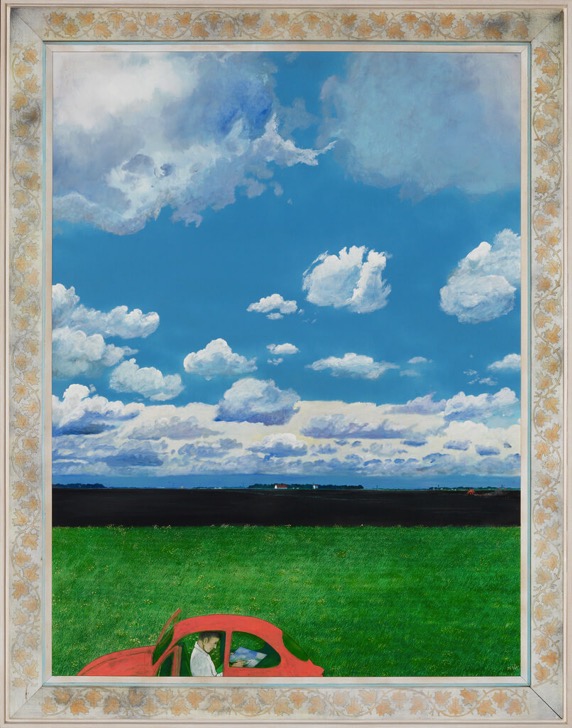 William Kurelek, The Painter, 1974. In this scene, Kurelek is caught unaware and immersed in his work.
[Speaker Notes: *insert Ruth’s captions*]
Learning Activity #2
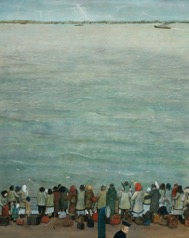 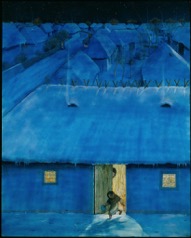 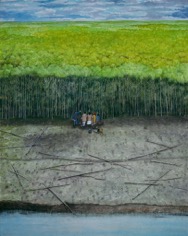 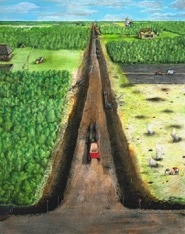 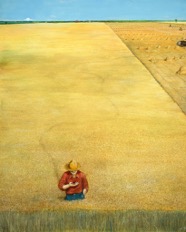 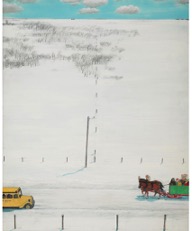 William Kurelek, The Ukrainian Pioneer, 1971, 1976. The episodic six-panelled composition retells the story of Ukrainian immigration to Canada in the early twentieth century.
[Speaker Notes: *insert Ruth’s captions*]
Learning Activity #2
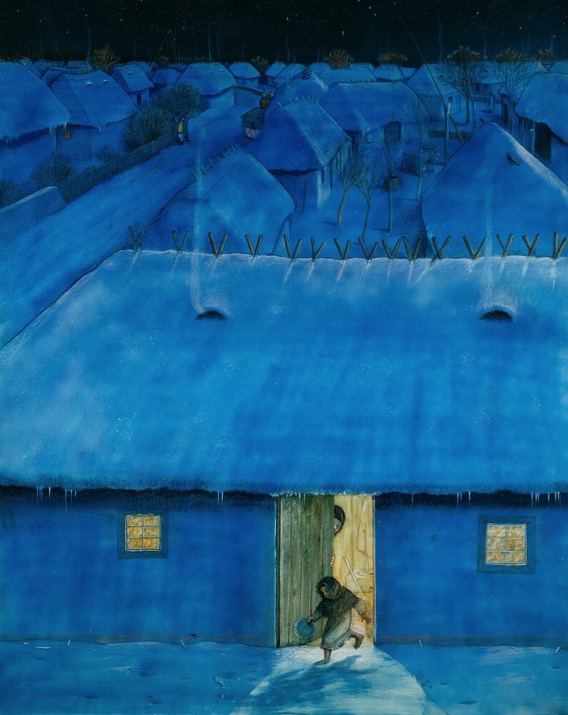 William Kurelek, The Ukrainian Pioneer (detail), 1971, 1976.
[Speaker Notes: *insert Ruth’s captions*]
Learning Activity #2
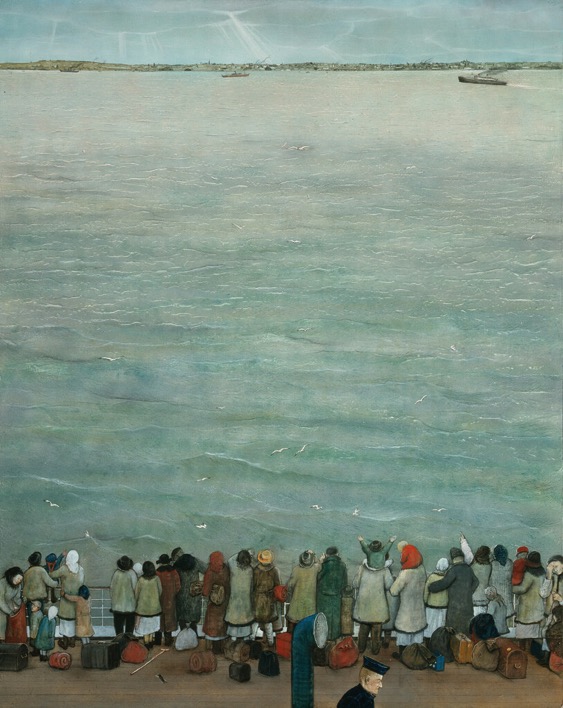 William Kurelek, The Ukrainian Pioneer (detail), 1971, 1976.
[Speaker Notes: *insert Ruth’s captions*]
Learning Activity #2
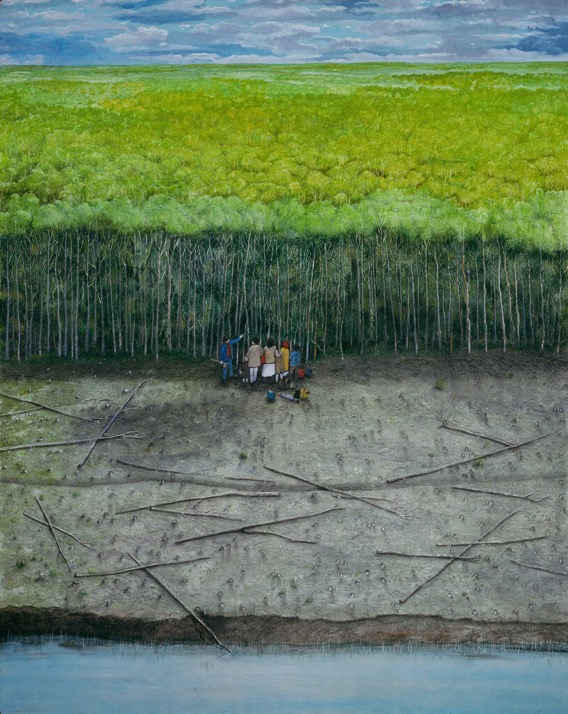 William Kurelek, The Ukrainian Pioneer (detail), 1971, 1976.
[Speaker Notes: *insert Ruth’s captions*]
Learning Activity #2
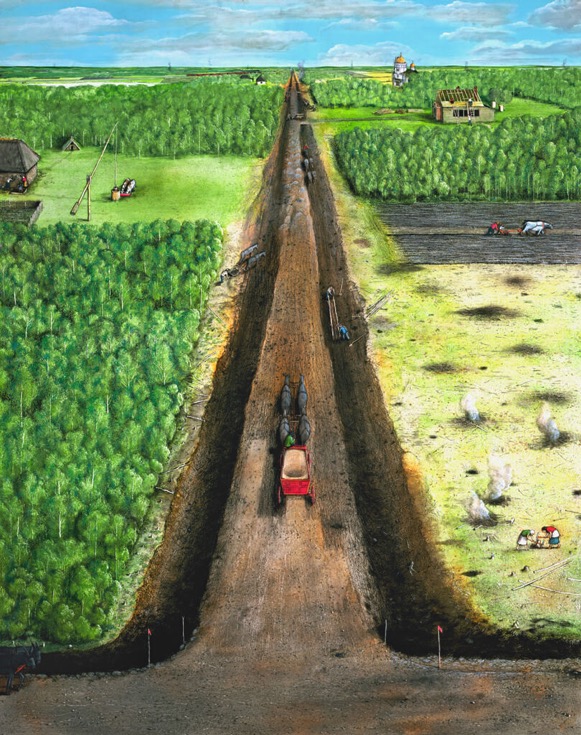 William Kurelek, The Ukrainian Pioneer (detail), 1971, 1976.
[Speaker Notes: *insert Ruth’s captions*]
Learning Activity #2
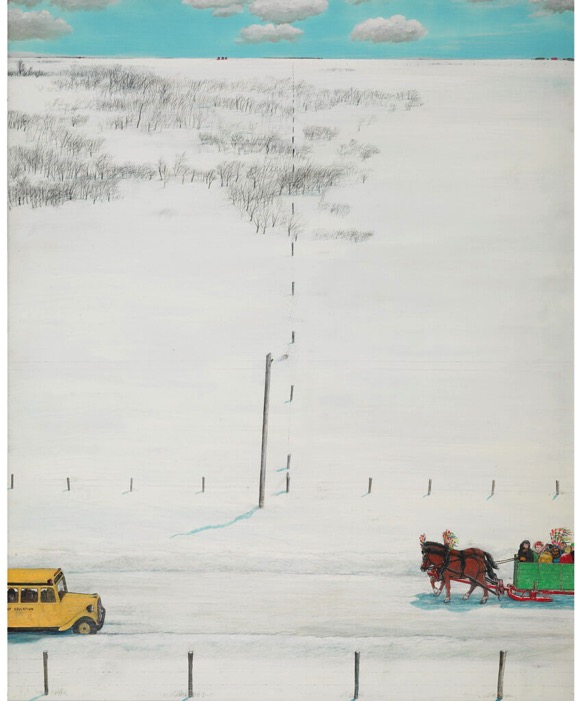 William Kurelek, The Ukrainian Pioneer (detail), 1971, 1976.
[Speaker Notes: *insert Ruth’s captions*]
Learning Activity #2
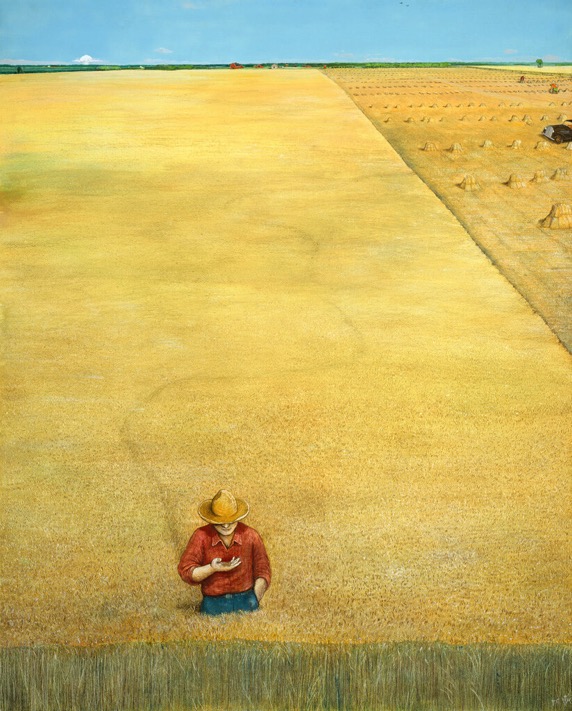 William Kurelek, The Ukrainian Pioneer (detail), 1971, 1976.
[Speaker Notes: *insert Ruth’s captions*]
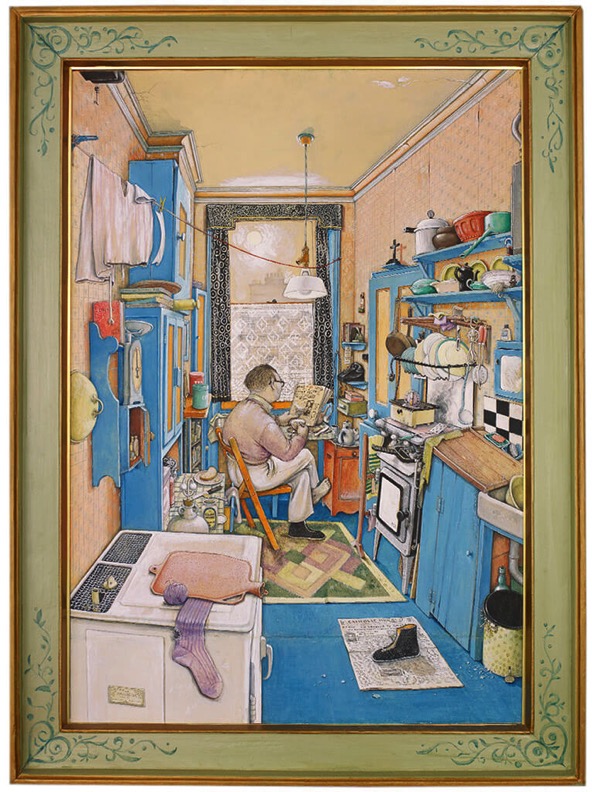 William Kurelek, The Bachelor, 1955. In this work, Kurelek created a claustrophobic interior setting.
[Speaker Notes: *insert Ruth’s captions*]
Culminating Task
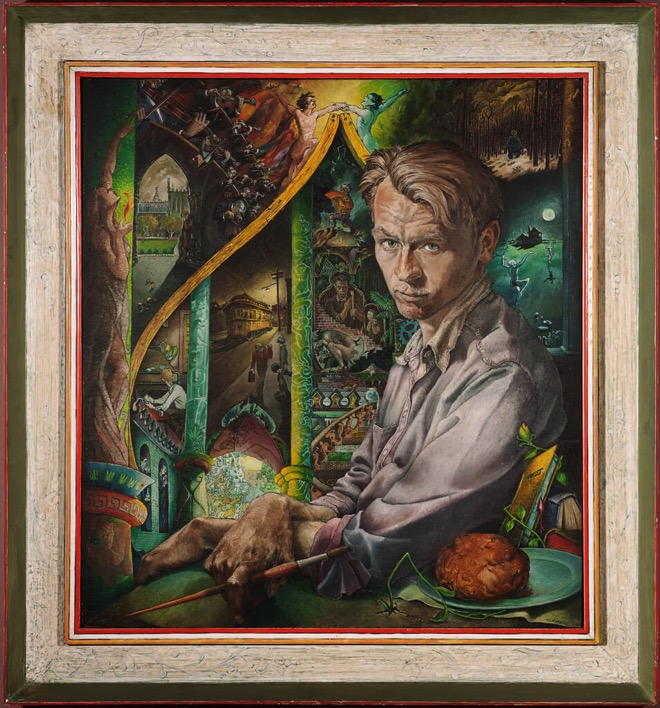 William Kurelek, Portrait of the Artist as a Young Man, 1950. This portrait marks Kurelek’s decision to become a professional artist.
Culminating Task
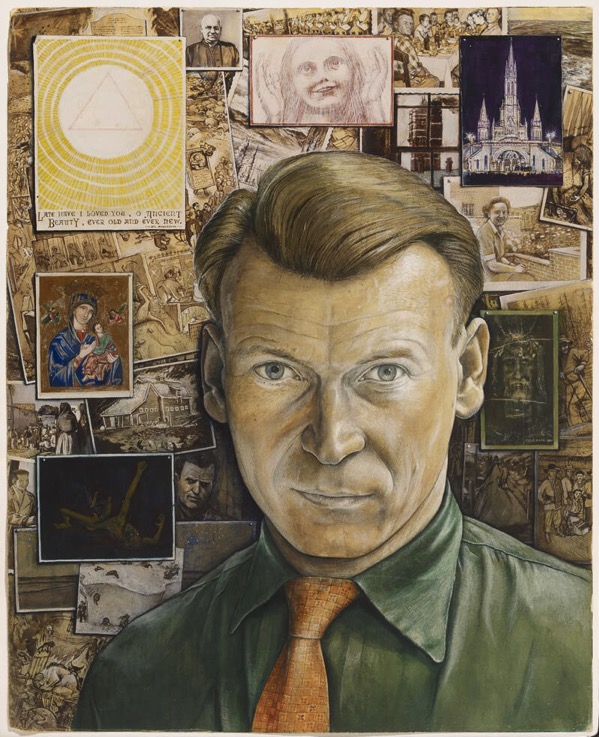 William Kurelek, Self-Portrait, 1957. This is the first significant work Kurelek painted after formally converting to Roman Catholicism.
[Speaker Notes: *insert caption*]
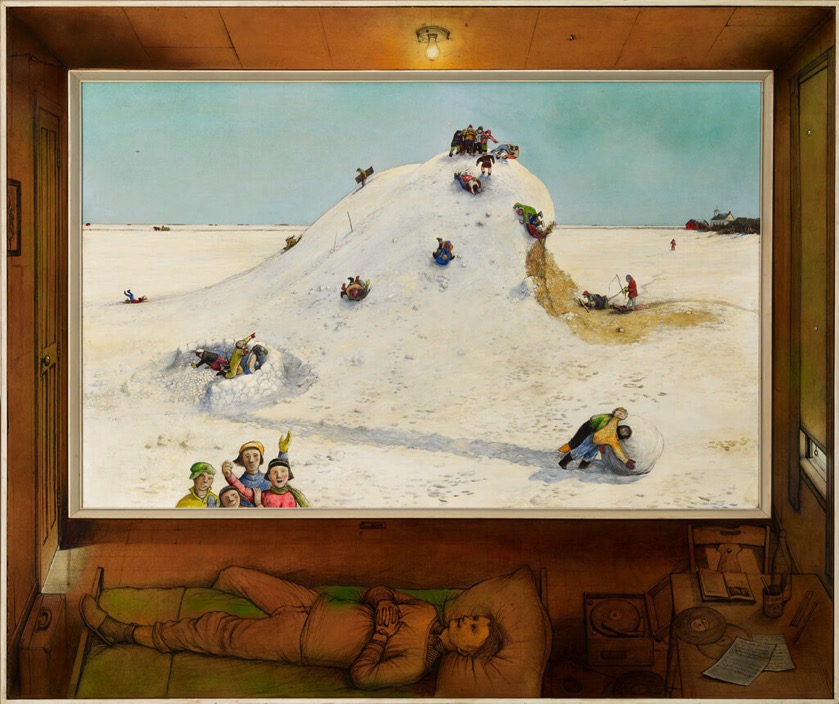 William Kurelek, Reminiscences of Youth, 1968. In this painting we see Kurelek visualizing childhood memories.
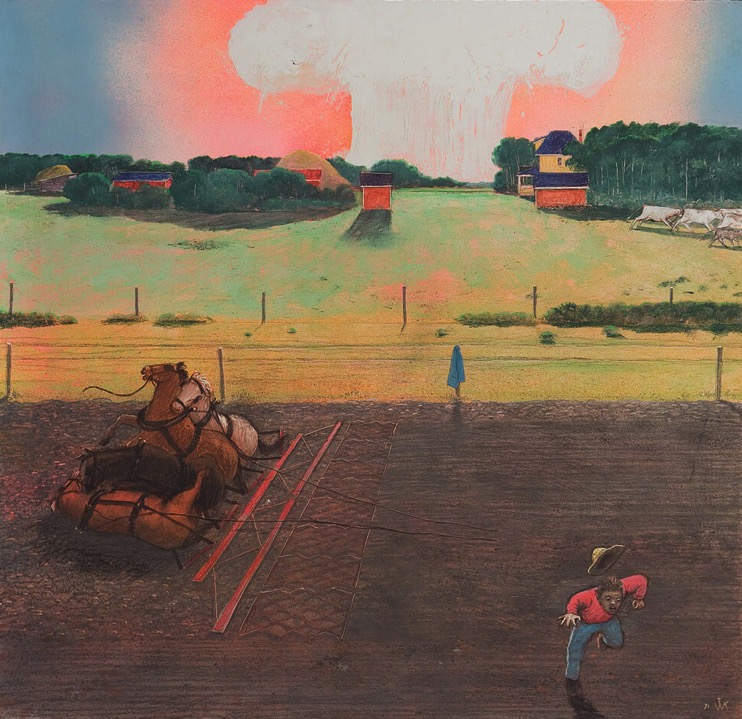 William Kurelek, Not Going Back to Pick Up a Cloak; If They Are in the Fields after the Bomb Has Dropped, 1971. This scene was inspired by Kurelek’s anxieties about nuclear war.
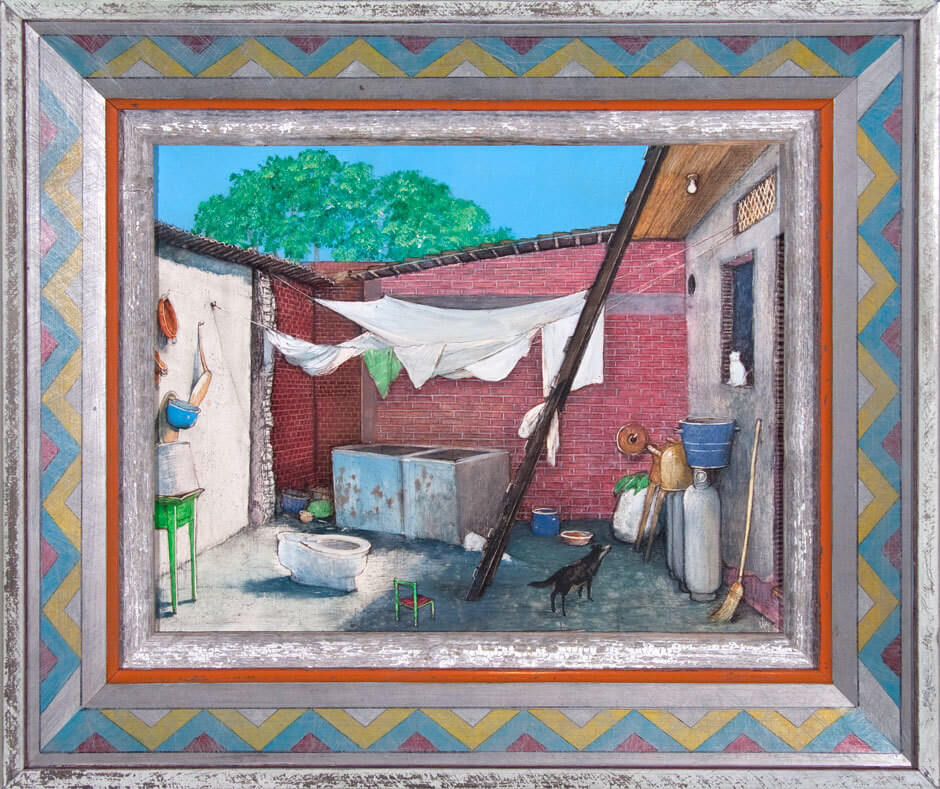 William Kurelek, A Poor Mexican Courtyard, 1976. Kurelek completed this work with a richly coloured frame.
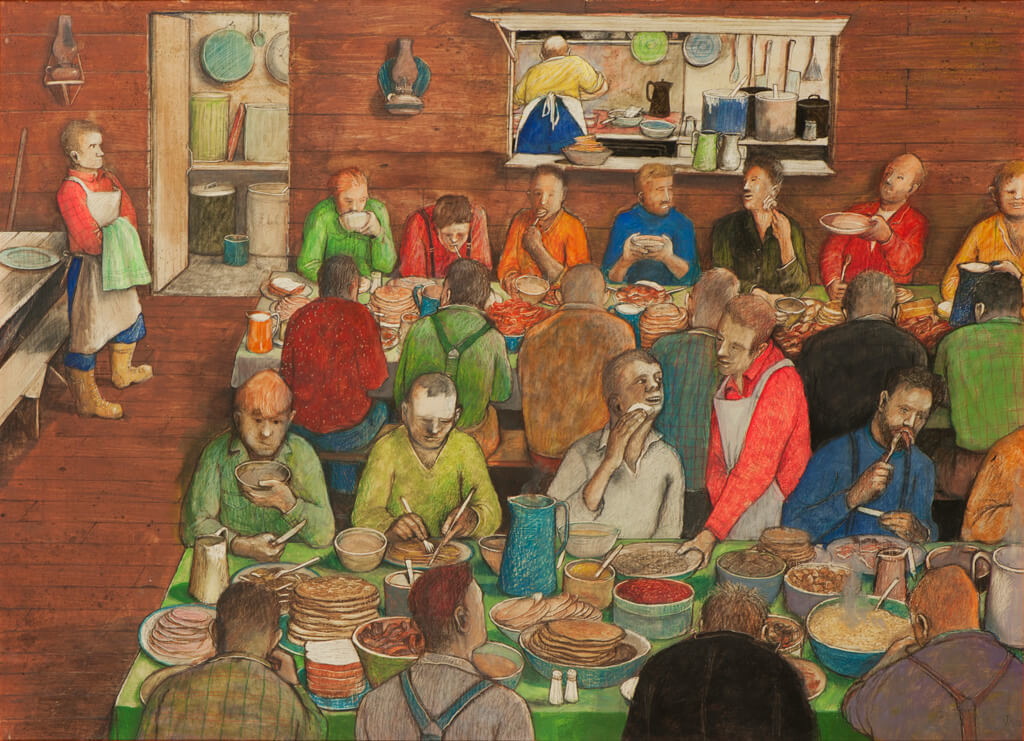 William Kurelek, Lumberjack’s Breakfast, 1973. As a young man, Kurelek worked in a Northern Ontario lumber camp.